Кружок по учебному предмету «Анатомия и физиология»
Перед членами кружка были поставлены следующие цели и задачи:
Цель: Способствовать улучшению и углублению знаний учащихся по анатомии и физиологии человека
Задачи: 
1.	Повысить уровень научной подготовки специалиста–медика;
2.	Выявить наиболее одаренных учащихся, имеющих выраженную мотивацию к научной деятельности;
3.	Содействовать всестороннему развитию личности учащегося, формированию его объективной самооценки, приобретению навыков самостоятельной работы и работы в творческом коллективе;
4.	Воспитать ответственное отношения к овладению знаниями по учебному предмету «Анатомия и физиология».
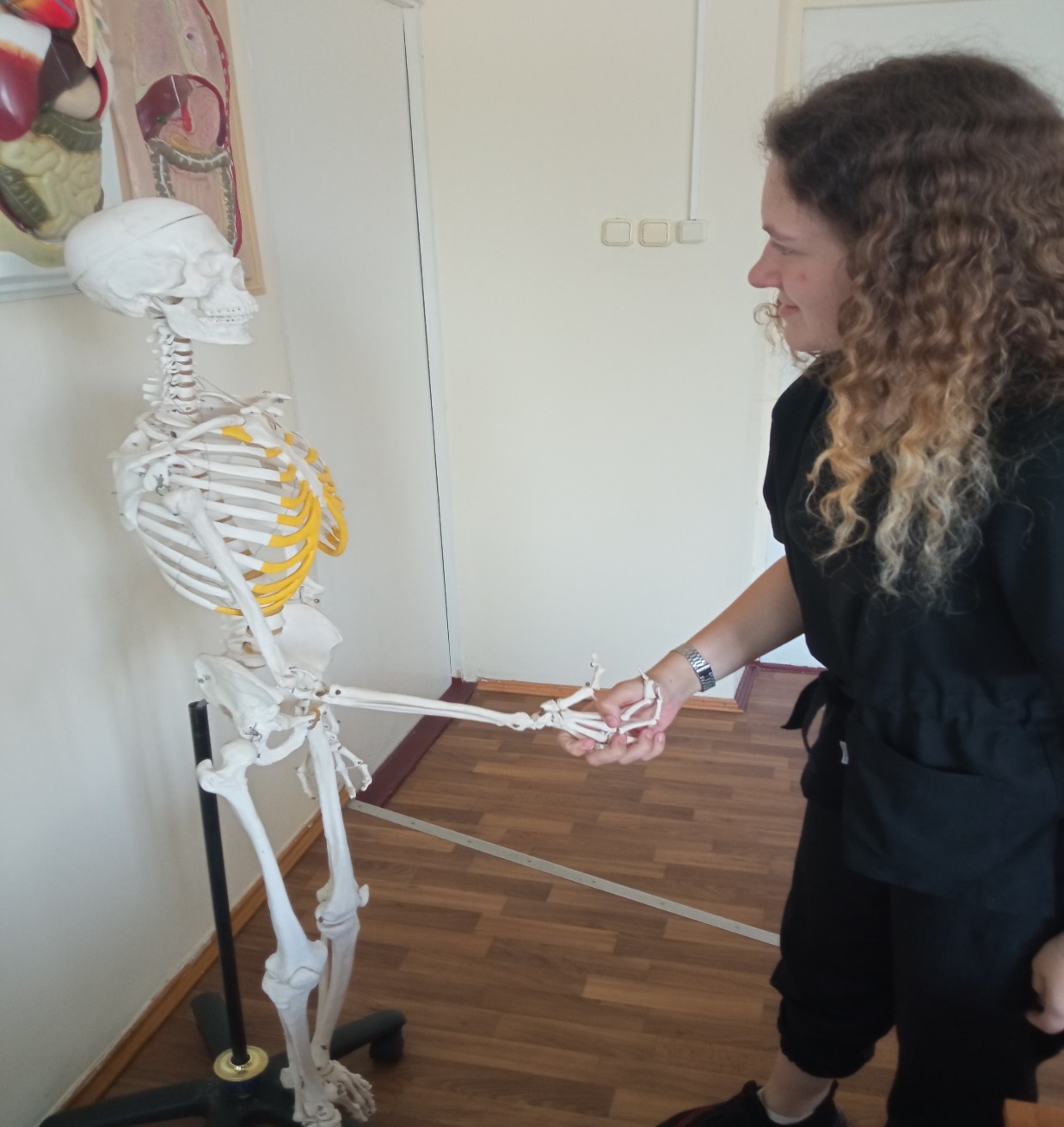 Творческими группами подготовлены доклады и сообщения по темам: 
«Пищеварительная система», 
«Дыхательная система», 
«Мочевыделительная система», 
«Сердечно-сосудистая система», 
«Занимательное о системе».
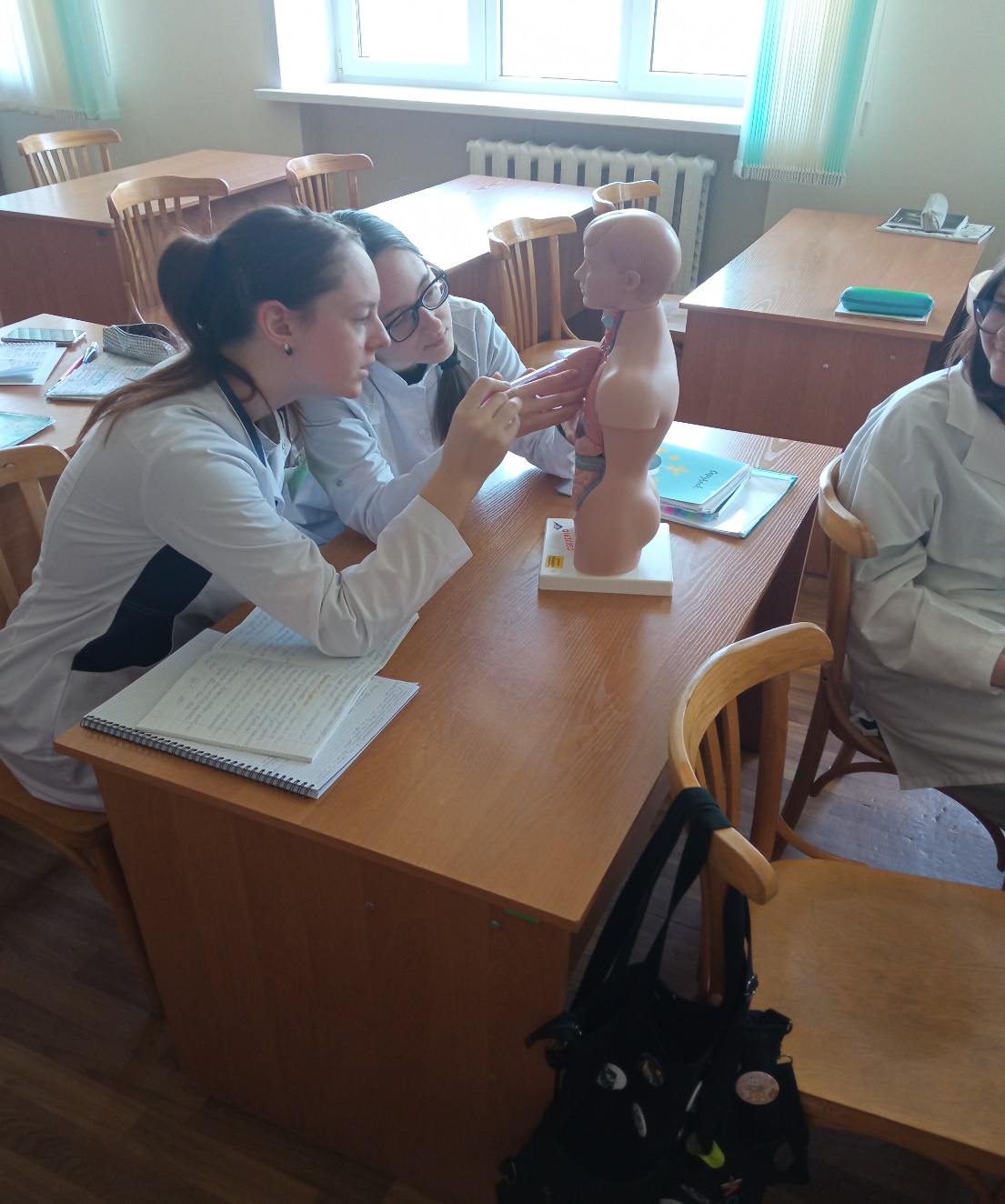 Составлены кроссворды по темам: 
«Пищеварительная система», «Дыхательная система»,
«Мочевыделительная система», 
«Сердечно-сосудистая система».
Творческим группами разработаны таблицы и созданы презентации по темам: 
«Заболевания пищеварительной системы», «Заболевания дыхательной системы», 
«Заболевания мочевыделительной системы», 
«Заболевания сердечно-сосудистой системы».
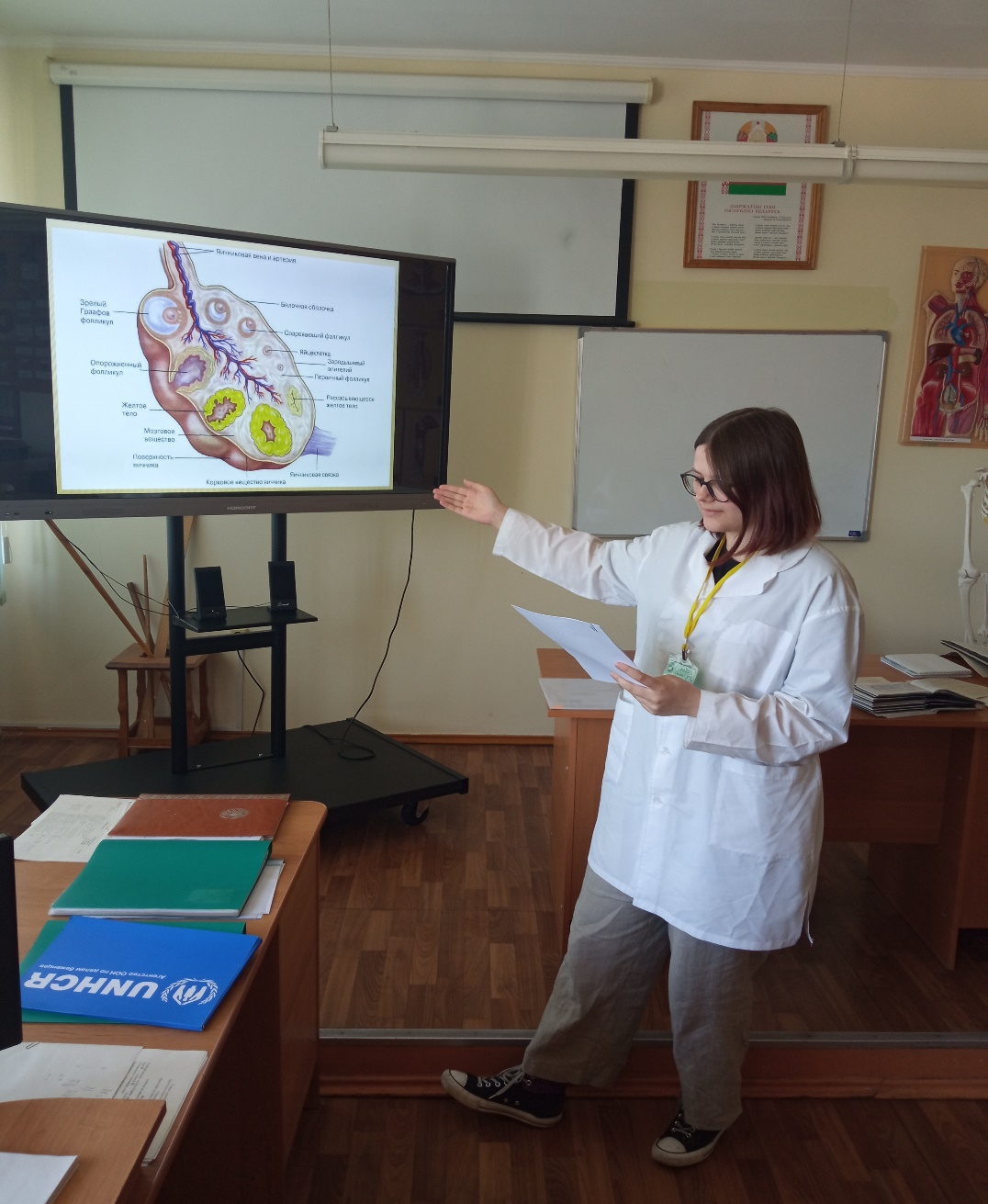 Разработаны ситуационные задачи и рекомендаций для учащихся по профилактике заболеваний различных органов и систем.
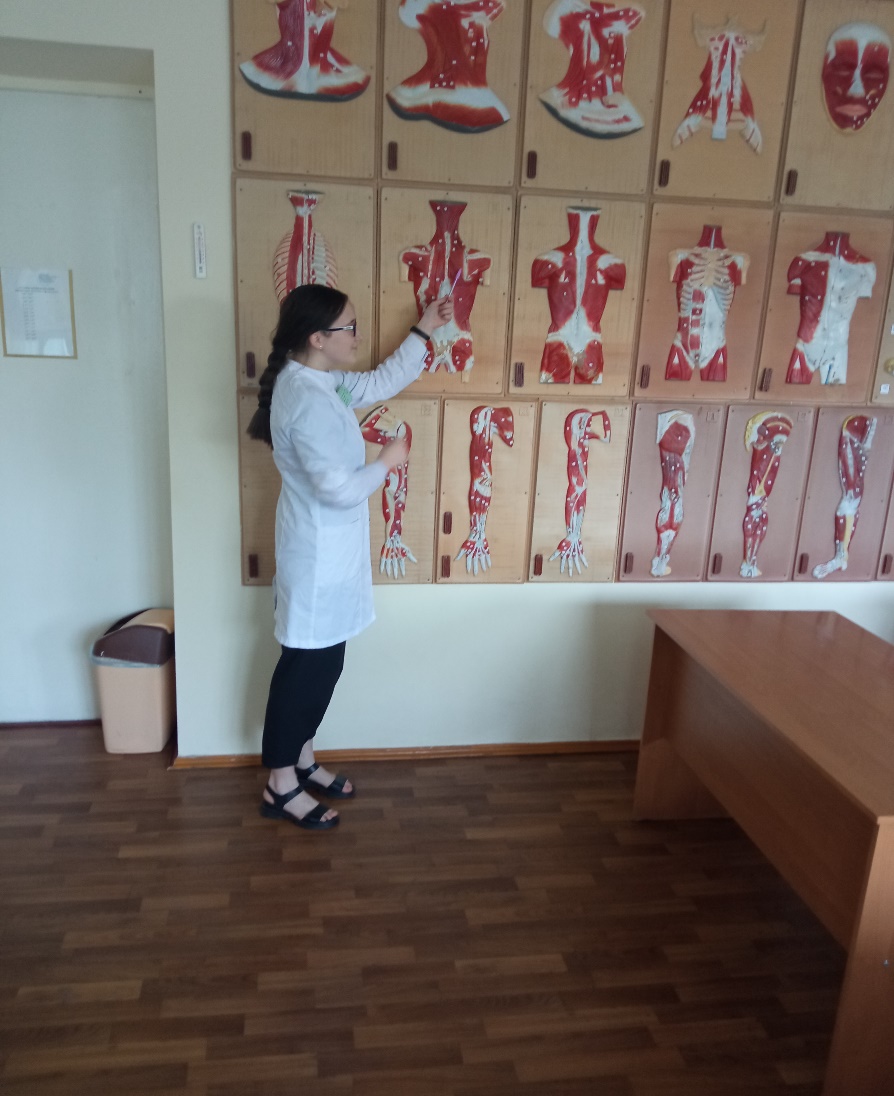 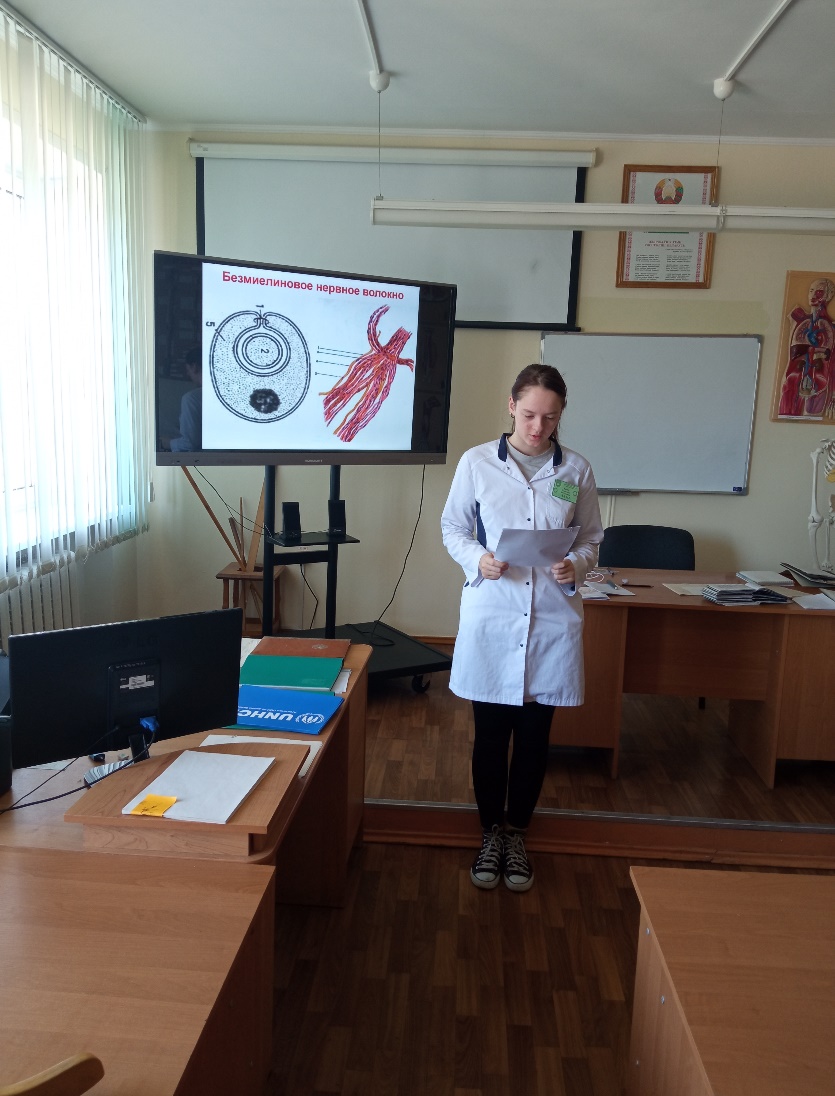 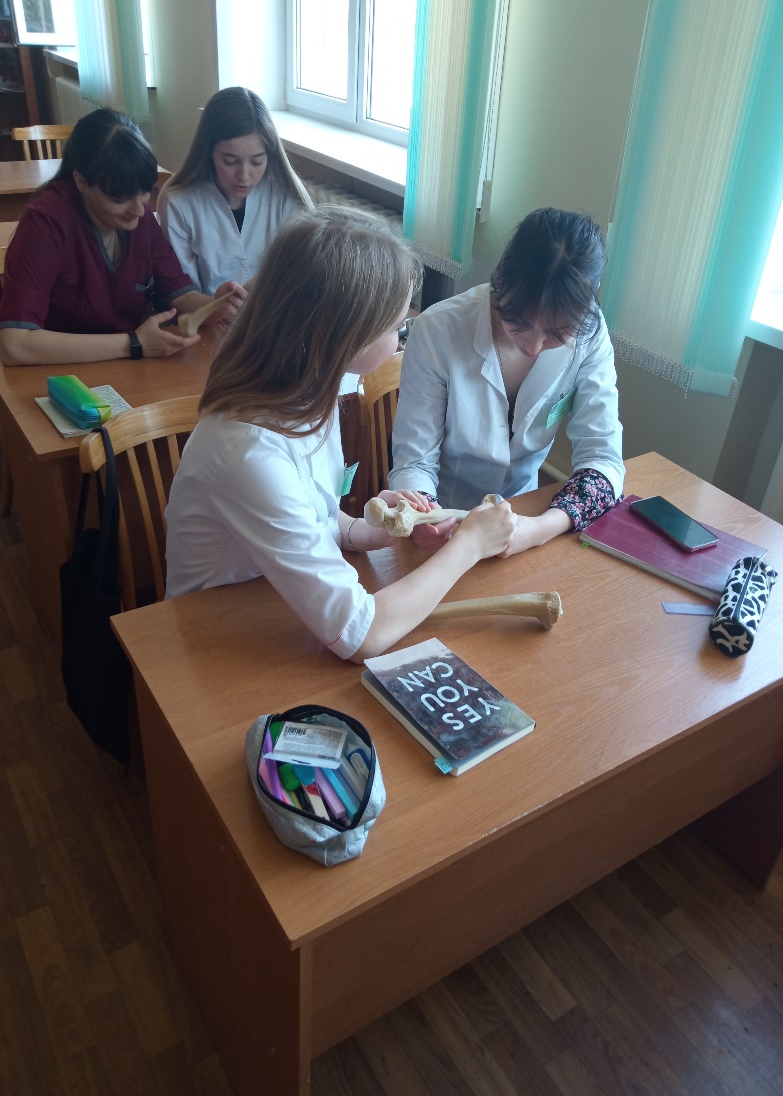